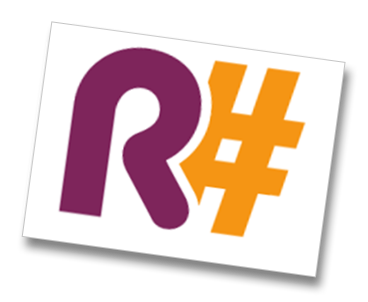 ReSharper 5
Rasmus Kromann-Larsen
Agenda
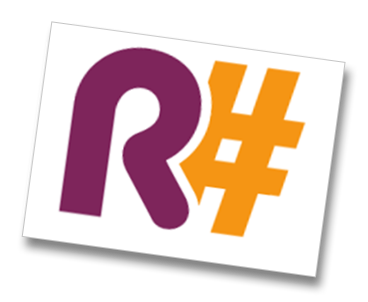 ReSharper?

Demo
Hurtig rundtur
Nyt i 5.0

Hvordan kommer man igang?
Formalia
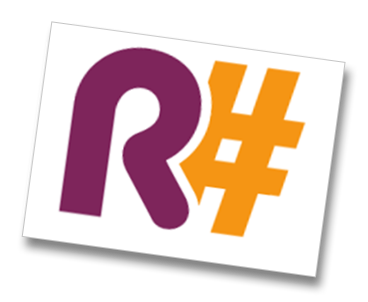 Visual Studio add-in

Ikke gratis (men trial)

Versioner
4.5 (VS2005 – 2008)
5.0 (VS2005 – 2010)
5.1 (kommer snart)
Hvad?
Erstatter
Baggrundskompilering
IntelliSense
Refaktorering
Navigation

Tilføjer en masse nyt

Meget omfattende
17000 source filer, 72mb kode
ReSharper 5 – 20 udviklere – 1 år
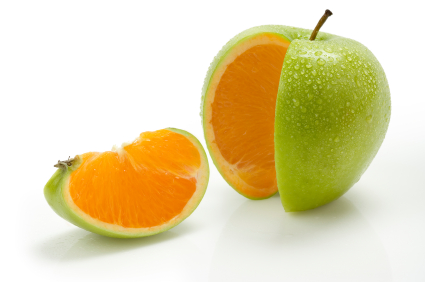 Hvorfor?
Keyboard-orienteret
Produktivitet

Kontekst
Intuitiv hjælp

Kode fremfor tekst

Mindre friktion
Frihed til at eksperimentere
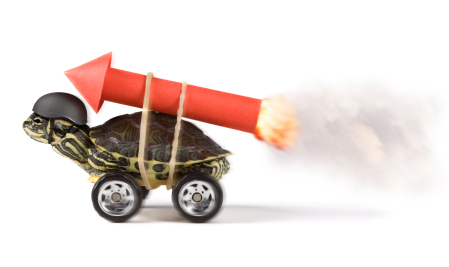 Talk is cheap…
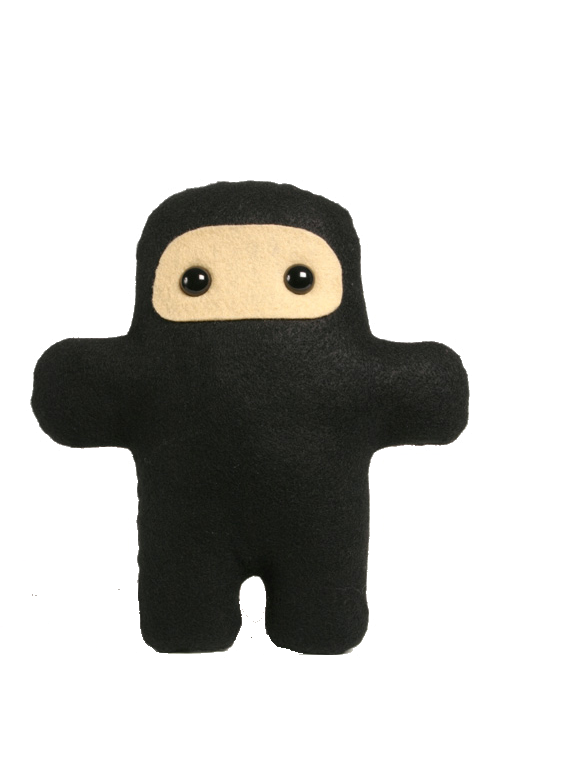 ...show me the ninja moves!
Andre nye features
ASP.NET MVC support

Localization
Move to resource

External Sources

Native NUnit test runner
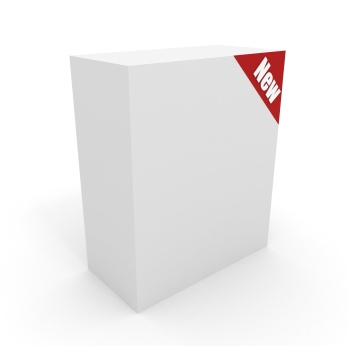 Ulemper
External tool afhængighed


Performance
Store projekter
Store filer
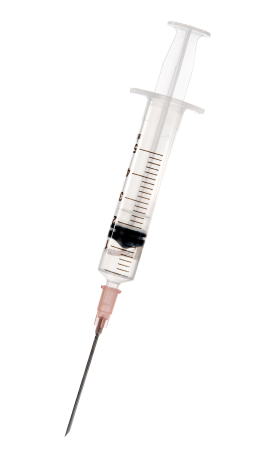 Hvordan kommer man igang?
Context actions 	[Alt+Enter]
Generate code 	[Alt+Insert]
Refactor this! 		[Ctrl+Shift+R]


Pair programming
En genvej om ugen
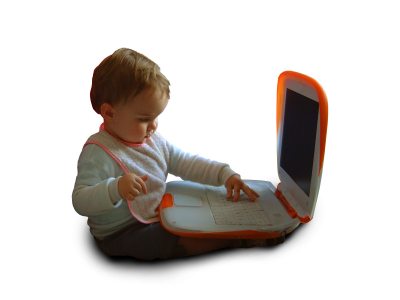 Cheat sheets
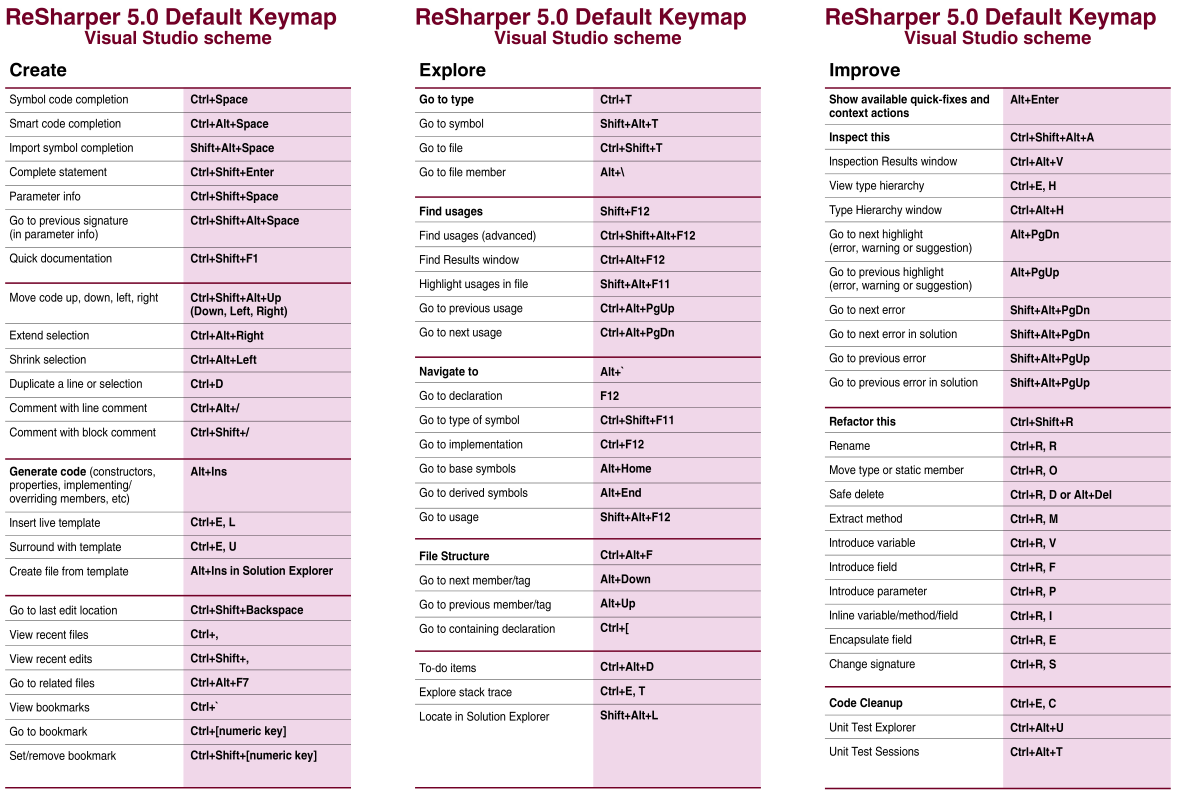 Keyboard Jedi
Præsentationer
Mouseless mode


Roy Osherove
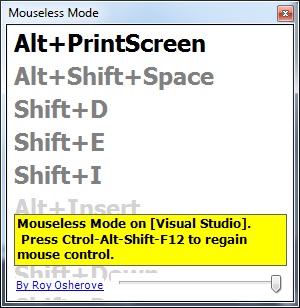 Spørgsmål?
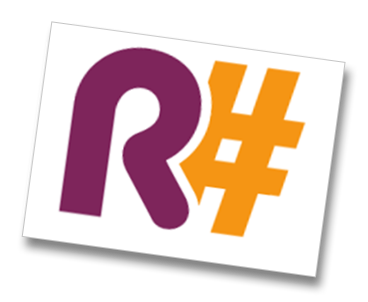 Mail: rasmus@kromann-larsen.dk
Twitter: @rasmuskl

Blog: www.rasmuskl.dk
Slides uploades i morgen

Kommentarer
http://speakerrate.com/events/427